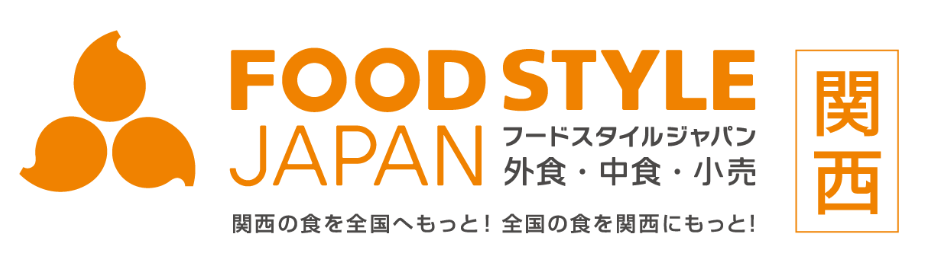 「兵庫の食を関西にもっと！」
地域性あふれる魅力度の高い商品の商談会出展を全面的にサポート！
兵庫県の統一コンセプトの特設ブースを展開します！
1月28日/29日
2026
時
日
場会
木
水
インテックス大阪
（大阪市住之江区南港北1-5-102）
10:00～17:00　　 　10:00～16:00
2025年『大阪・関西万博』には、日本全国、世界中から約3,000万人が来場、経済波及効果(試算値)は約2兆円と想定。
外食・中食・小売業界のバイヤーはストーリー性のある新しい食材、飲料、サービスを常に求めています。
“外食・中食・小売業界へ販路を開拓したい事業者”と、“他社との差別化を図りたい、様々な課題と向き合うバイヤー・購買責任者”を繋ぐ展示会です。「地域らしさ」と「新しさ」を兼ね備えた名品・逸品・こだわり食材で、事業者ブランドのさらなる認知度向上や販路拡大の機会を創出します。
食品・飲料・設備・機器・システム・サービスなどの食にかかわる商品の出展を募集します！
外食・中食・小売業界をターゲットとする
食品・飲料に関連する、県内の商工会の会員が出展対象
件条募応
① トライアルブース 1.5m×1.5m　の特設ブース装飾を制作！
　事業所ごとに希望のデザインで制作させていただきます。
　＊原則、今までに制作していない事業所を対象とします　
　その他、小間代、備品レンタル、電気や水道使用等、出展にかかる費用は
　各自ご負担いただきます。詳しくは商工会にお問い合わせください。

②兵庫県商工会エリアでの共同出展エリアに設置
　統一イメージの約50社が、会場で一番インパクトのあるエリアを演出します。

③FCPシートの作成支援
　自社の商品の特徴や取引条件等を的確に把握してもらうための
　商談シートの作成を支援します。

④オンラインセミナー
　内容や講師の情報については、裏面をご覧ください。

⑤個別相談の実施
　出展に関する悩みやお困りごとを、登録専門家に何でも相談いただけます。
　【相談テーマ例】 商談シート（FCPシート等）作成、商談ブースの展開方法、商品ストーリー作成
　　　　　　　　　  プレスリリース作成、バイヤーへの働きかけ、選定方法、バイヤーアンケート実施　等
先着2社！
容内援支
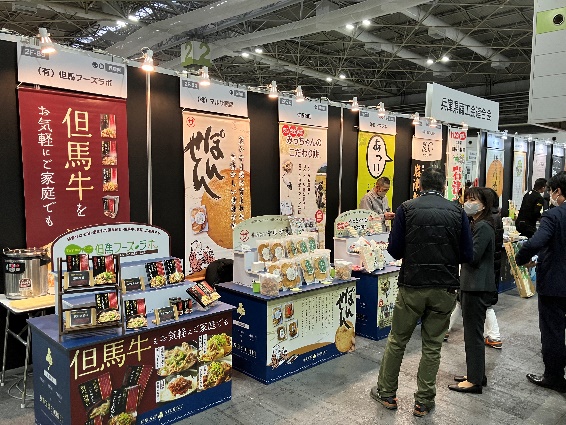 制作予定の装飾(段ボール製)　
背面タペストリも制作します
仕様は変わる可能性があります
出展支援に関するお問合せ：姫路市商工会（担当：中村・藤川）TEL079-336-1368　　　
開催概要など詳細は公式HP等でご確認ください。出展規程は、FOOD STYLE Kansai 実行委員会に準拠します。
開催概要 | FOOD STYLE Kansai 2026　https://foodstyle.jp/kansai/
＊上記セミナーは、すべてオンラインで配信中！ ぜひご視聴いただき、出展にお役立てください！
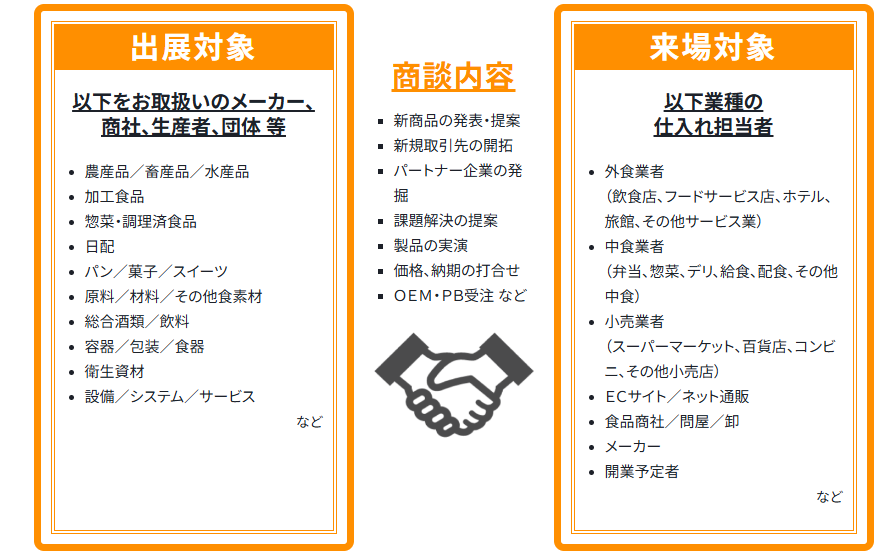 フリガナ
＊本申込書にご記入頂きました個人情報は、出展に関する連絡ならびに本会からの各種情報提供の目的のみに使用いたします